Teoría de Cambio: pilar fundamental del Sistema de Monitoreo y Evaluación de nuestros programas y organizaciones
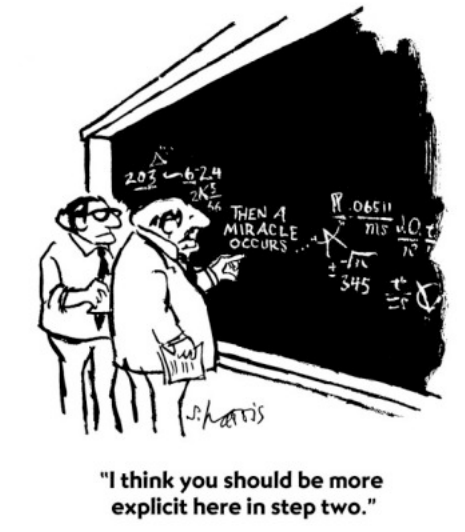 TEORÍA DEL CAMBIO | INTRO
La teoría del cambio (ToC por sus siglas en inglés) es una herramienta para el diseño y evaluación de programas sociales, que nos permite analizar en forma teórica:
Si los programas sociales que implementamos nos llevan, o no, a resolver el problema que planteamos durante la evaluación de necesidades de nuestra población objetivo.
Cuáles son las limitaciones o riesgos que enfrenta el programa durante su implementación.
Es la base para diseñar el Sistema de Monitoreo y Evaluación de nuestro programa.

La ToC de nuestro programa es su HOJA DE RUTA. Nos permite identificar :
CÓMO vamos a alcanzar los RESULTADOS en nuestra población y los OBJETIVOS A LARGO PLAZO del programa, y
CÓMO se pretende llegar ahí a través de las ACTIVIDADES, los PRODUCTOS Y/O SERVICIOS que brinda nuestro programa
TEORÍA DEL CAMBIO | HIPOTESIS
¿Cómo pretendo alcanzar los objetivos de mi programa? La respuesta a esta pregunta es una línea de causalidad que, paso a paso, nos muestras como los servicios provistos por nuestro programa solucionan las necesidades de la población objetivo.
ToC en formato de hipótesis:
Si  [insumos] + [actividades] producen [servicios/productos] que brindo a mi población objetivo entonces:
[Resultados de Corto Plazo] contribuyen a 
[Objetivos de mi programa / Resultados de Largo plazo].
6/8/20
FOOTER GOES HERE
3
TEORÍA DEL CAMBIO | NIVELES Y CAUSALIDAD
Supuestos
Influencia de factores internos y externos a nuestra población objetivo que nos hacen perder el control sobre el impacto del programa al pasar de un nivel a otro
MONITOREO  Y EVALUACIÓN PROGRAMA (M&E):

¿Qué mediciones son necesarias para identificar avances en el programa?
IMPACTO DEL PROGRAMA
¿Cómo medimos los cambios en nuestra población objetivo a corto y largo plazo?
TEORÍA DEL CAMBIOPARA SISTEMA DE MONITOREO Y EVALUACIÓN EJEMPLO
6/8/20
FOOTER GOES HERE
5
Productos y servicios
Actividades e Insumos
Resultados largo plazo
Diplomados para Nuevos Mediadores
Resultados corto plazo
Supuestos a evaluar
Talleres de Sensibilización
Encuentro Nacional de Mediadores Pares
Prácticas restaurativas y supervisión a estudiantes
Prácticas restaurativas y Supervisión continua
Diplomado en Mediación 
Marco legal, Análisis del conflicto, Habilidades de negociación
Monitoreo
Diplomados de Jóvenes mediadores comunitarios
Diplomados de nuevos mediadores comunitarios
Los graduados aplican de la mediación como medio de gestión de conflicto en: 
1) sus trabajo formales, 2) con sus comunidades, y/o 3) en las unidades de mediación (UdMs)
Los graduados perciben el reconocimiento social de sus comunidades y los incentiva a seguir trabajando para gestionar sus conflictos
Los graduados apoyan como voluntarios en los Unidades de Mediación (UdM) (mediadores, redes sociales, promoción)
Los graduados diseñan e implementan nuevos proyectos locales en pro de la Cultura de Paz (Eventos comunitarios, pláticas, talleres)
Participantes de diplomados generan Intervenciones preventivas  (círculos restaurativos) 
Escuela/comunidad, grupos de trabajo, seminarios etc.)
Evaluación
Fortalecimiento las Unidades de Mediación (UdM) y su Red Mediadores
Las comunidades utilizan la mediación como medio alternativo de disputas
Trabajo con exalumnos para la organización y colaboración con sus diferentes grupos objetivo
Ciudadanos de las comunidades tiene mayor acceso a formas de justicia alternativa para la resolución de conflictos
Disminución de la violencia en las comunidades objetivo.
SUPUESTOS Y FALLAS DE PROGRAMAS A DAR SEGUIMIENTO DURANTE EL MONITOREO Y EVALUACIÓN
6/8/20
FOOTER GOES HERE
7
TOC | SUPUESTOS Y FACTORES CRITICOS
Son las condiciones necesarias para que se cumplan las líneas de causalidad (flechas) que conectan los componentes de nuestra teoría de cambio.
Los supuestos que asumimos y normalmente reflejan:
Demanda del Programa: que los contextos sociales, políticos y económicos de la población objetivo son favorables al programa (interés/necesidad de un servicio, capacidad de acceder al servicio, etc.) 
Oferta del programa: que nuestra organización tenga los recursos financieros, humanos y las capacidades para llevar a cabo la entrega de insumos y la producción de servicios en tiempo y forma
Cambios sociales teóricos: Qué una vez realizada la entrega del progrma, se producirá el o los cambio(s) social(es) que esperamos
TOC | SUPUESTOS Y FACTORES CRITICOS
Los supuestos y factores críticos que afectaron y/o afectarán a nuestro proyecto son complicados de ver porque normalmente están implícitos en la dirección de las fechas de nuestra teoría de cambio y debemos siempre:
Monitorear -> el cumplimiento de la demanda y la oferta del programa), y 
Evaluar -> los cambios teóricos en nuestras poblaciones objetivos directa e indirectas) 
Para saber si realmente se están llevando a cabo como lo esperábamos
Describir nuestros supuestos nos ayuda a identificar posibles problemas de implementación y reforzar la ejecución del programa con medidas preventivas o de monitoreo para detectar cuellos de botella antes de que pasen. Si un proceso puede fallar, deberíamos recolectar y analizar los datos de las actividades involucradas en tiempo real.
Los supuestos nos ayudan a ver la diferencia entre una falla en la implementación del programa (tal vez se puede mejorar) y una falla en la teoría sobre el impacto social (es la falta de impacto de la herramienta del programa – no hay mucho que hacer)
TOC | PROGRAMAS EXITOS VS. FALLIDOS
IMPLEMENTACIÓN FALLIDA
1) Nuestro programa NO ENTREGA CORRECTAMENTE los productos y servicios a la POBLACIÓN OBJETIVO
2) DADO QUE Los productos y servicios de nuestro programa NO FUERON ENTREGADOS CORRECTAMENTE, NO HAY CAMBIOS EN LA POBLACIÓN OBJETIVO
PROGRAMA EXITOSO
1) Nuestro programa entrega correctamente los productos y servicios a la población objetivo
2) Los productos y servicios de nuestro programa producen los cambios esperados en la población objetivo
AUSENCIA DE CAMBIO TEÓRICO
1) Nuestro programa entrega correctamente los productos y servicios a la población objetivo
2) Los productos y servicios de nuestro programa NO PRODUCEN los cambios esperados en la población objetivo
V
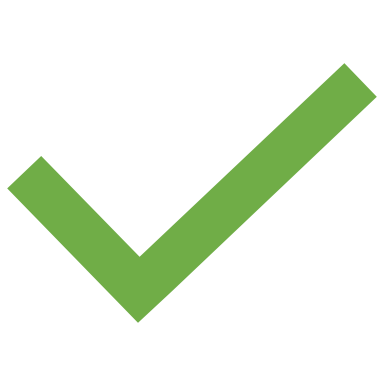 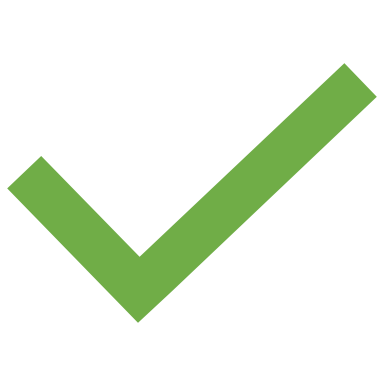 MONITOREO Y EVALUACIÓN
V
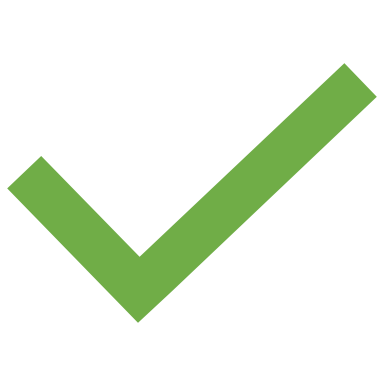 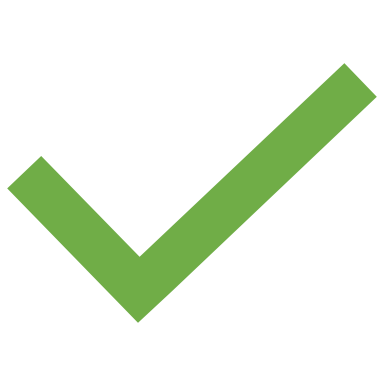 V
V
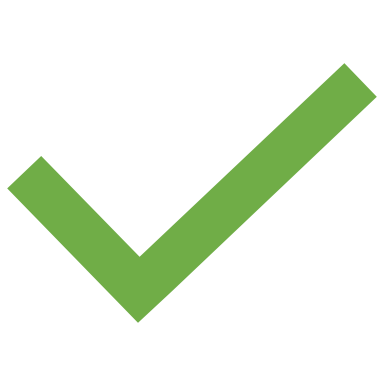 V
V
IMPACTO
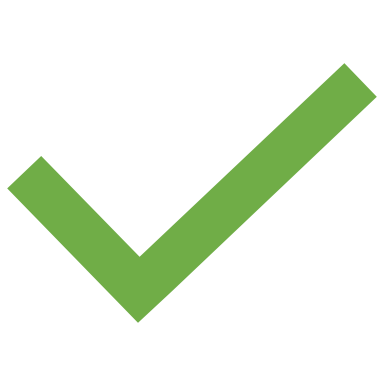